বেলাল উদ্দীন
সহকারি শিক্ষক
ফৌজদারহাট কলেজিয়েট স্কুল
নিচের ছবিগুলো লক্ষ্য কর
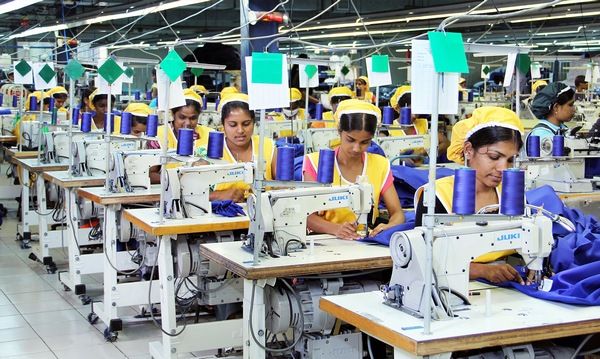 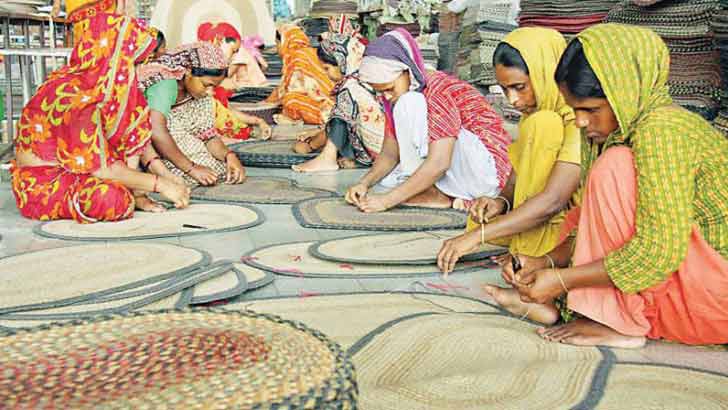 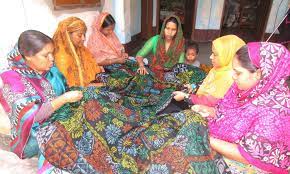 শিখনফল 

১।শিল্পের প্রকারভেদ কী বলতে পারবে।

২।কুটির শিল্পের উপযুক্তক্ষেত্র চিহ্নিত করতে পারবে।
 
৩।উৎপাদনমুখী শিল্প ও সেবা শিল্প কী বলতে পারবে।
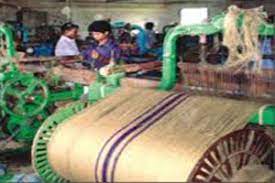 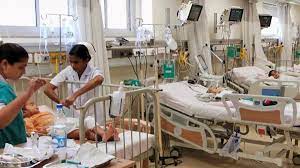 পাটজাত শিল্প
(উৎপাদনমুখী)
হাসপাতাল
(সেবা শিল্প)
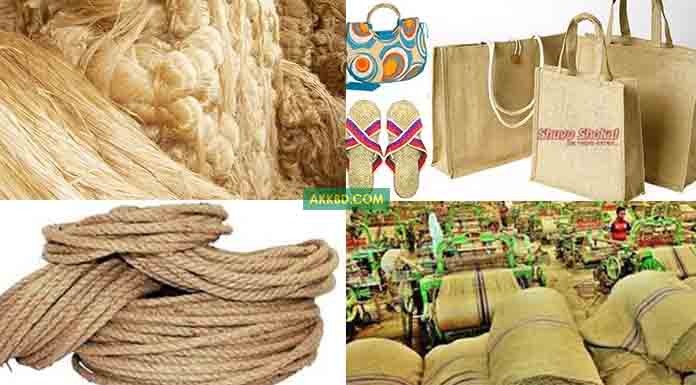 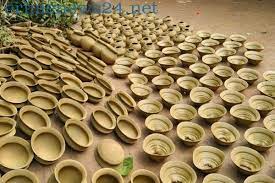 পাটজাত শিল্প
মৃৎ শিল্প
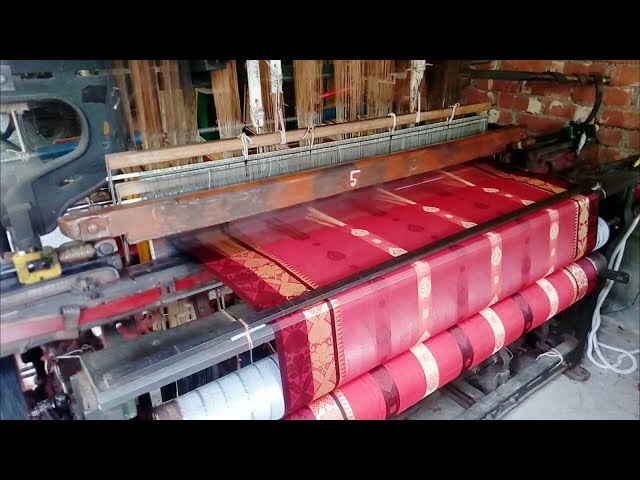 তাঁত শিল্প
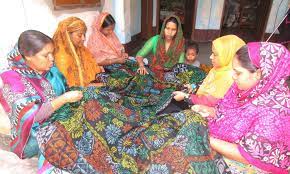 হস্ত শিল্প
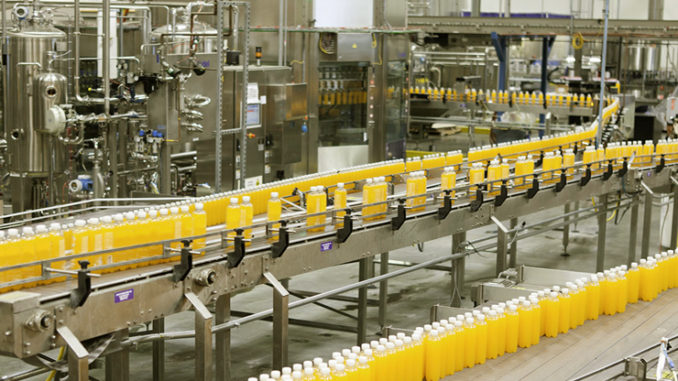 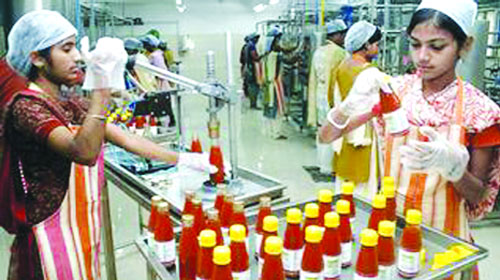 খাদ্য শিল্প
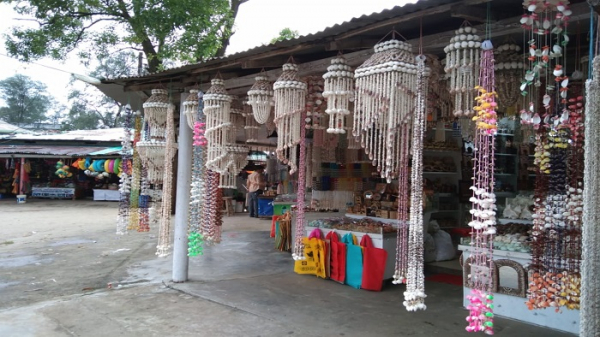 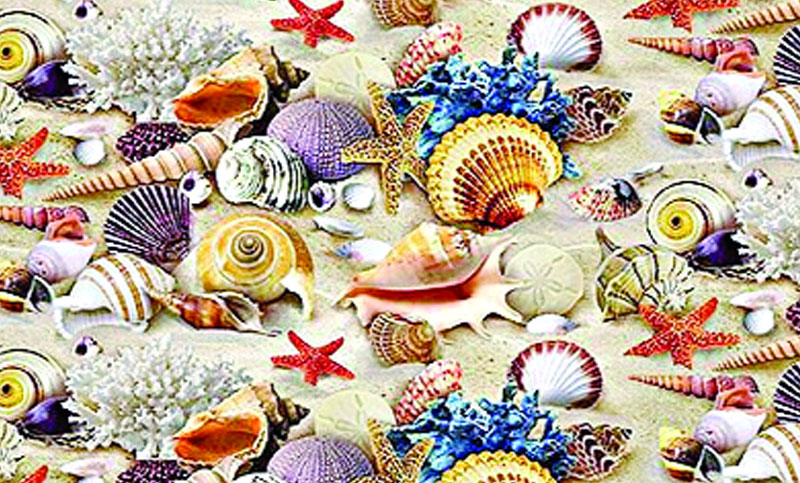 ঝিনুক শিল্প
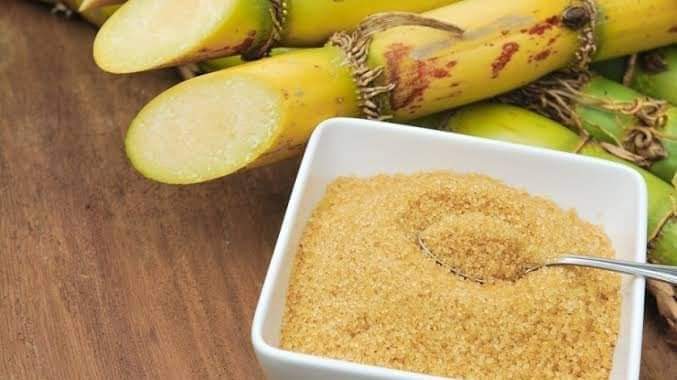 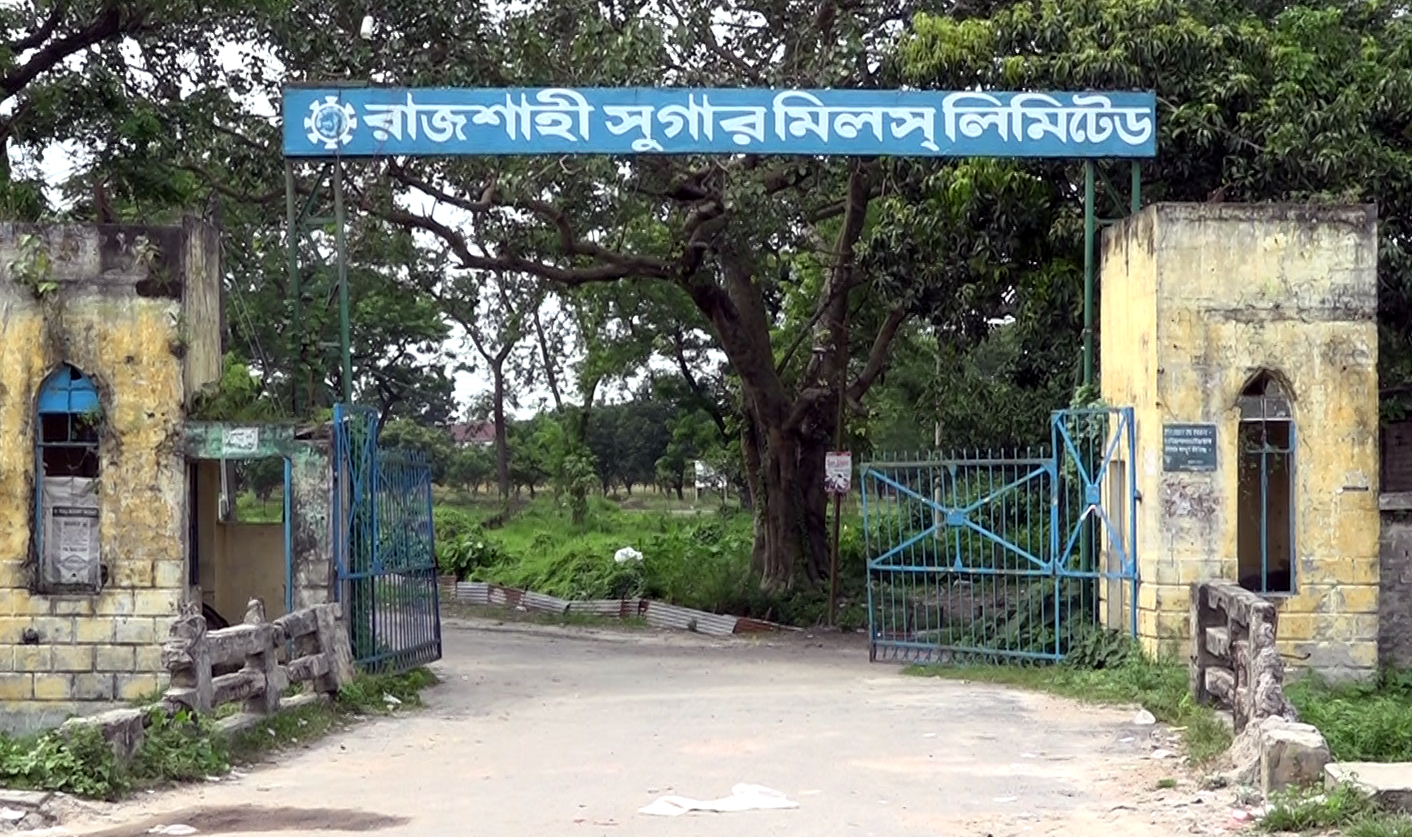 চিনি শিল্প
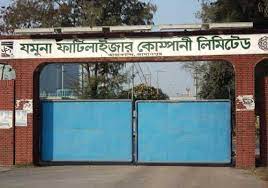 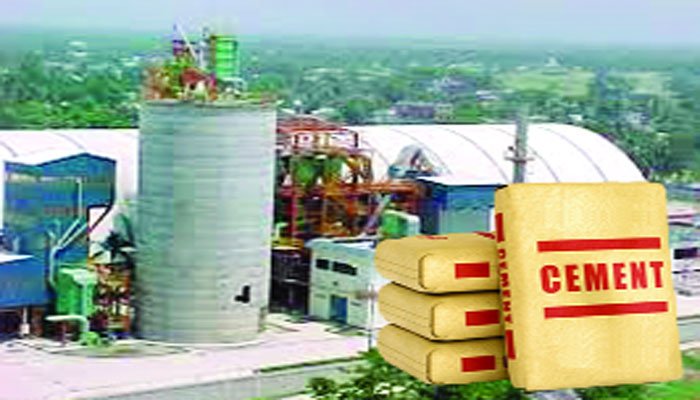 সার শিল্প
সিমেন্ট শিল্প
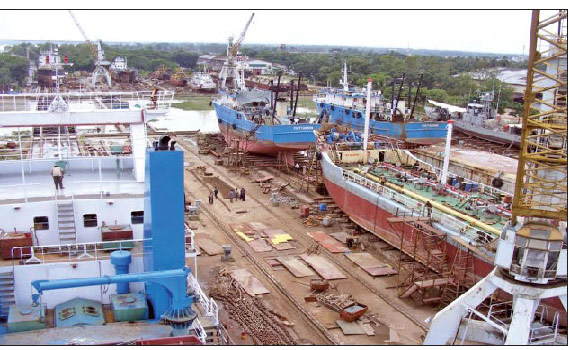 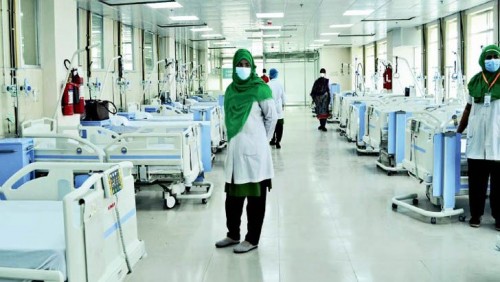 জাহাজ শিল্প
হাসপাতাল
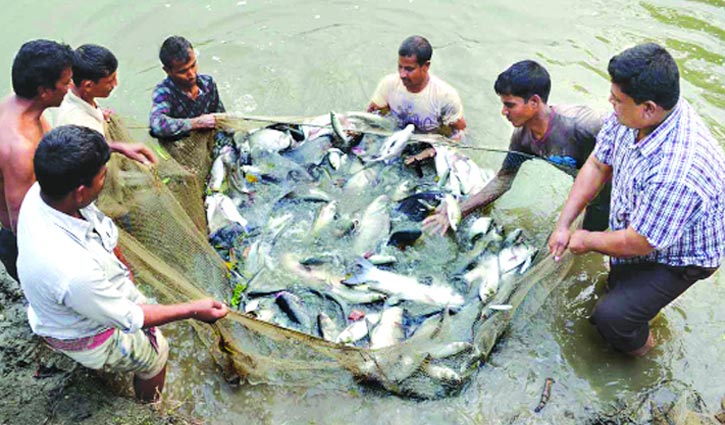 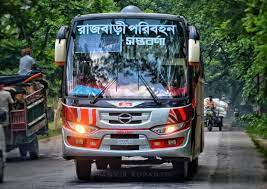 মৎস আহরন
পরিবহন
দলীয় কাজ
উৎপাদনমুখী শিল্প ও সেবা শিল্পের পার্থক্যগুলো লেখ।
মূল্যায়ন

১।সেবা শিল্প কী ?

২।কুটির শিল্প কি?

৩।দুইটি কুটির শিল্প ক্ষেত্রের নাম বলো।

৪।একটি সেবা শিল্পের নাম বলো।
সকলকে ধন্যবাদ
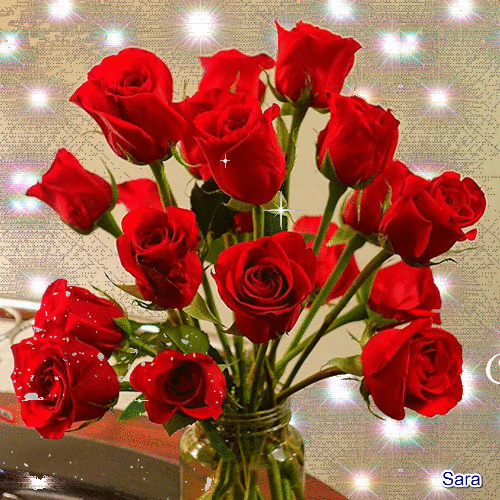